WorldlinessMaterialism
Exodus 24:12-18
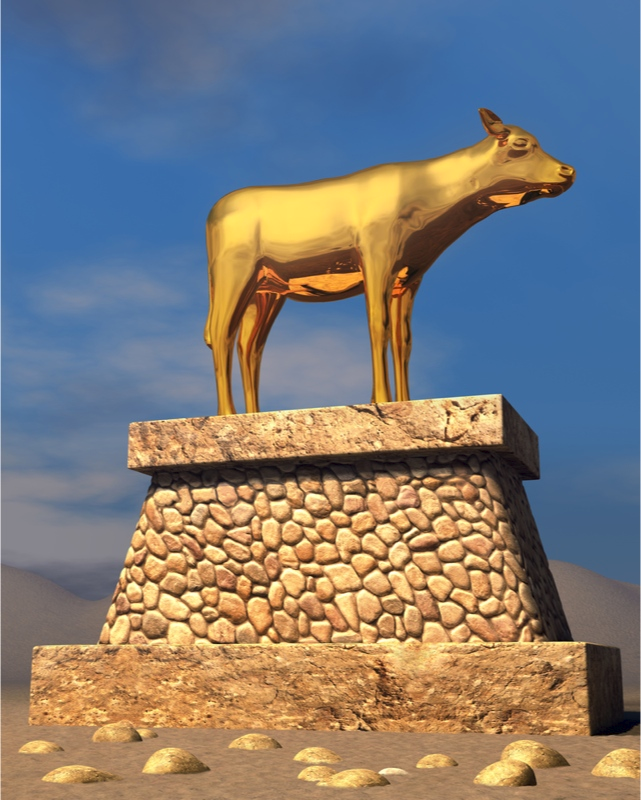 Lessons learned from Moses and the Israelites
Richie Thetford																			   www.thetfordcountry.com
The Golden Calf
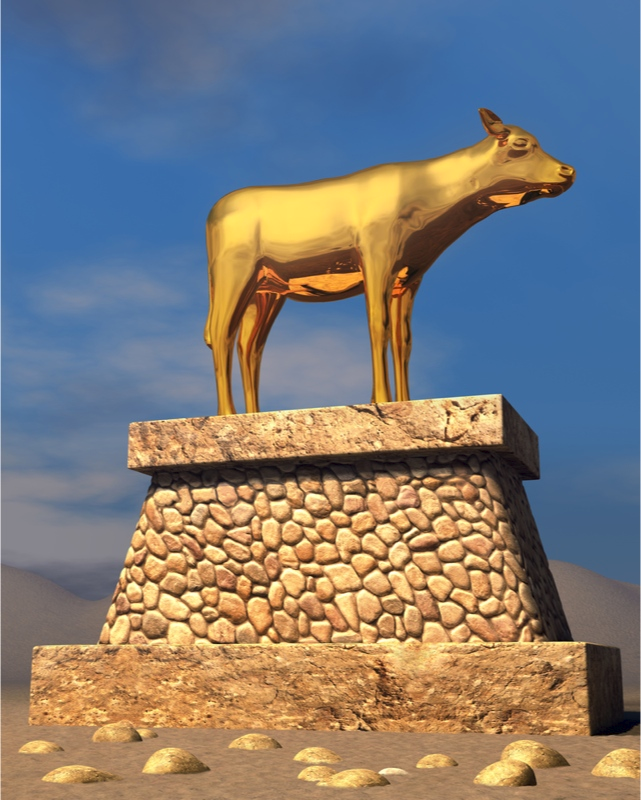 Exodus 32:1-6
Recognize when it comes (v. 1)
Recognize where it comes from (v. 1)
Recognize who wants it (vs. 2-4)
Recognize what it is (v. 4)
Recognize how it changes your life (v. 6)
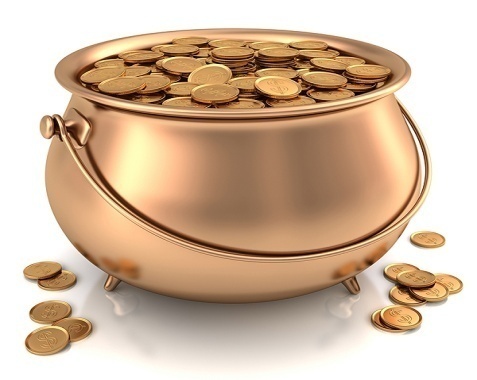 Man’s desire for fun and frolic!
Richie Thetford																			   www.thetfordcountry.com
Financial Treasure Key
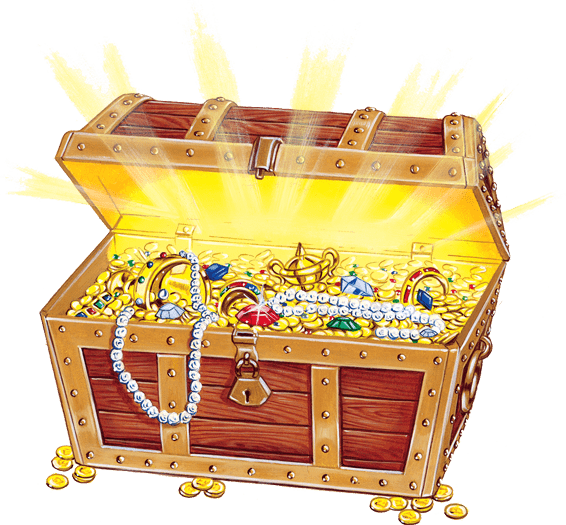 Matthew 6:19-21
“Do not lay up for yourselves treasures on earth, where moth and rust destroy and where thieves break in and steal; but lay up for yourselves treasures in heaven, where neither moth nor rust destroys and where thieves do not break in and steal. For where your treasure is, there your heart will be also.”
Richie Thetford																			   www.thetfordcountry.com
Materialism – The Rich Fool
Luke 12:13-21
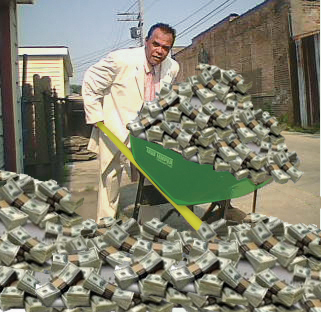 Our problem
Want more than we have
Warning
Fight against greed is a constant struggle
The truth
Who we are is more important than what we have
STUFF will not make us happy
Richie Thetford																			   www.thetfordcountry.com
Materialism – Application
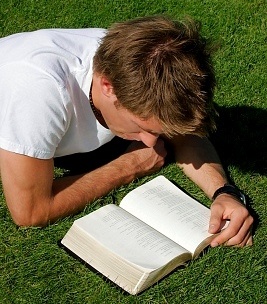 We already have more than we think we do
Luke 12:16
Greed will never allow us to be satisfied
Luke 12:17-19
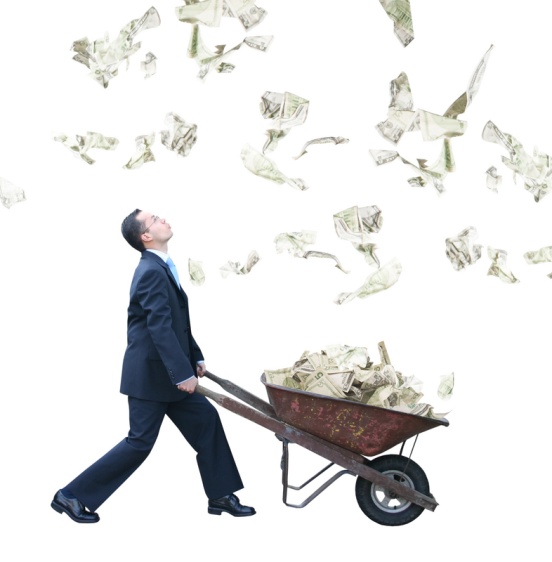 Once greed has a grip, it is difficult to escape!
Richie Thetford																			   www.thetfordcountry.com
Materialism – Application
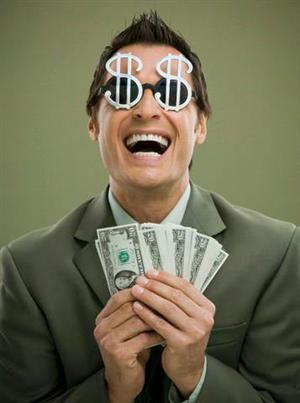 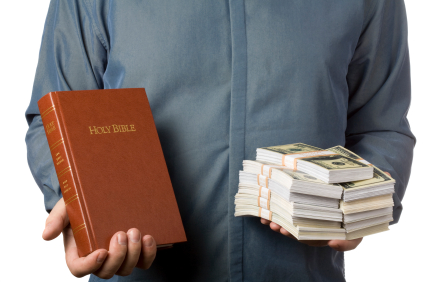 We can’t take it with us
Luke 12:20
God has a betterinvestment plan
Luke 12:21
Replace selfishness with selflessness
Richie Thetford																			   www.thetfordcountry.com
Conclusion
1 Timothy 6:6-8
When we are contented Christians then…
We will grow
Our family will grow
The church will grow
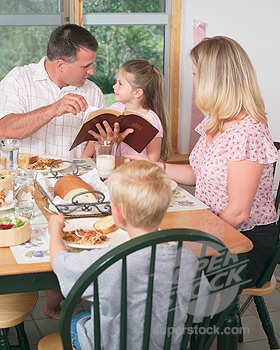 Don’t let MATERIALISM keep us out of heaven!
Richie Thetford																			   www.thetfordcountry.com